The Fighting Temeraire
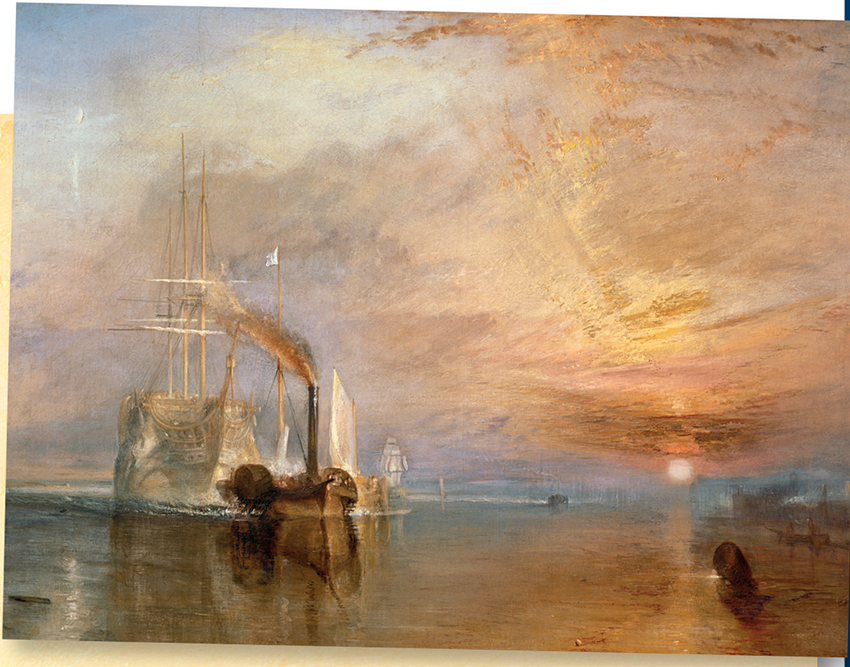 Vocabulary
vote /vəʊt/ to express your opinion by raising your hand


tugboat /ˈtʌɡˌboʊt/ a boat with a powerful engine which pulls large boats (tegljač) 

breaker’s yard
/ˈbreɪ.kəz ˌjɑːd/ a place where old ships/cars are taken apart (odlagalište starog željeza)
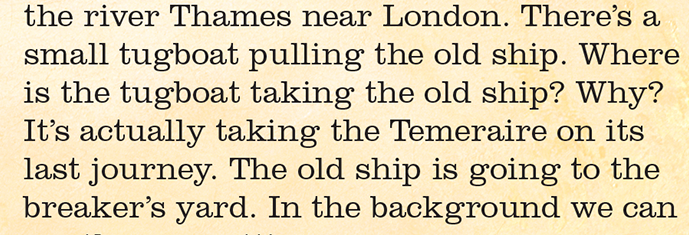 event /ɪˈvent/ anything that happens


sunset /ˈsʌnset/ the time when the sun goes down


pretty old – quite old
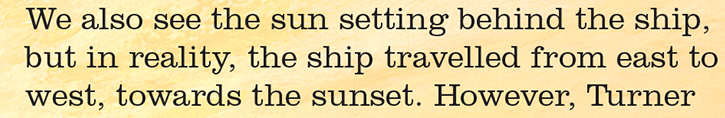 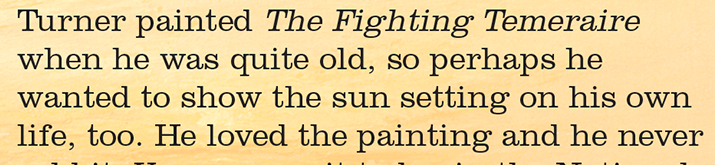 The Fighting TemeraireRetell the text.
Guidelines:

painted by William Mallord Turner
shows
voted
shows a real event
changed some of the details
loved 
never sold
painted when he was
can see